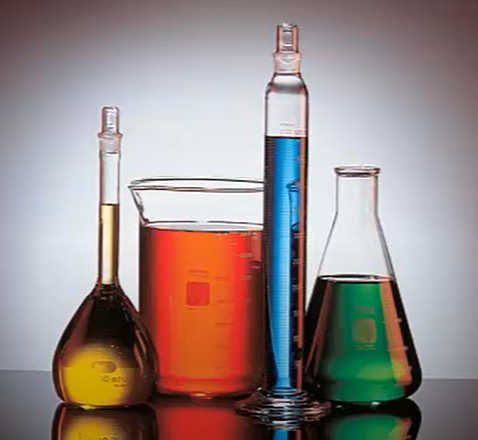 Características de la materia “Los líquidos”
Química 7 básico
Instrucciones
Revise el vídeo del link  y responda la actividad planteada
Adjunte una imagen de su cuaderno  o el PPT con las respuestas al correo (7basico.cervantino@gmail.com) 
En el correo debe colocar su nombre y curso con sus respuestas para agilizar la revisión, 
Fecha de entrega 3 Julio
Elementos y  compuestos
Revise el vídeo del siguiente link 
 

https://www.youtube.com/watch?v=ga9V97XAju0
Actividad
I. Responde la siguientes preguntas una vez visto el vídeo.
Nombre 3 características que  tiene una sustancia en estado  líquido 
____________________________________________________________________________________________________________________________________________________________________________________________________________________________________________________________________________________________________________________________________________________________________________________________________________________________________________________________________________________________________________________________________________________________________________________________________________________________________________________________________
Actividad
Describa que por qué un líquido no se puede comprimir. Fundamento molecular

____________________________________________________________________________________________________________________________________________________________________________________________________________________________________________________________________________________________________________________________________________________________________________________________________________________________________________________________________________________________________________________________________________________________________________________________________________________________________________________________________